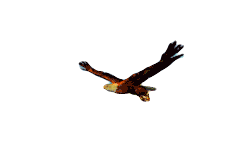 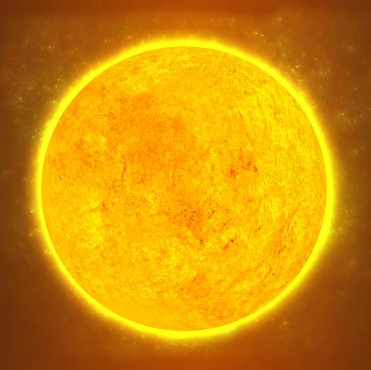 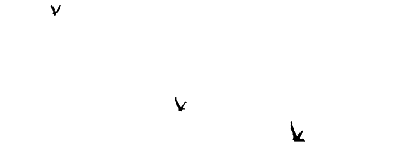 Welcome to today’s class
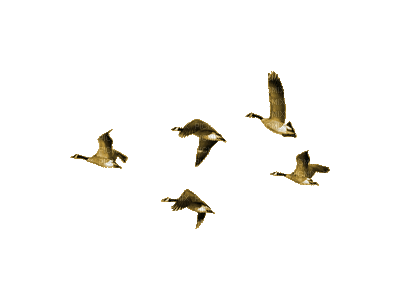 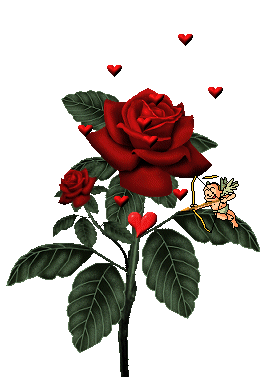 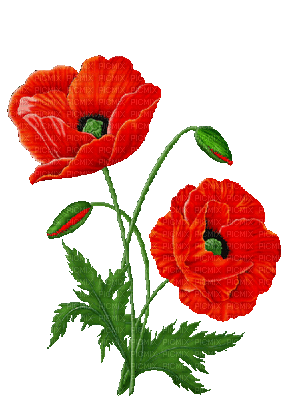 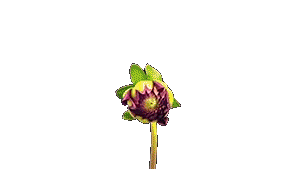 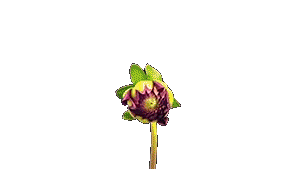 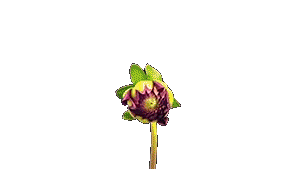 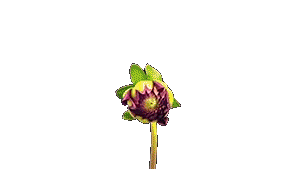 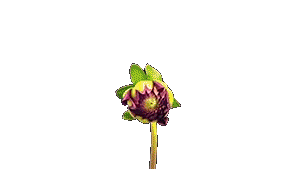 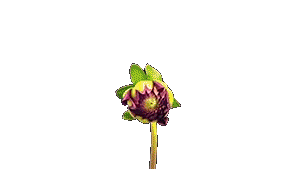 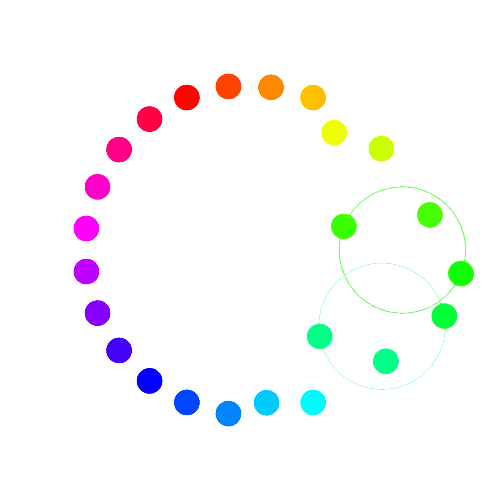 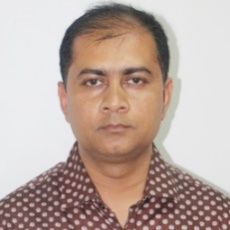 Bibek Biswas, Assistant Teacher, Rameshworpur Government Primary School, Narail Sadar, Narail. Email: bibekmitna@gmail.com,  fbook: bibekbiswas, contact: 01914244847
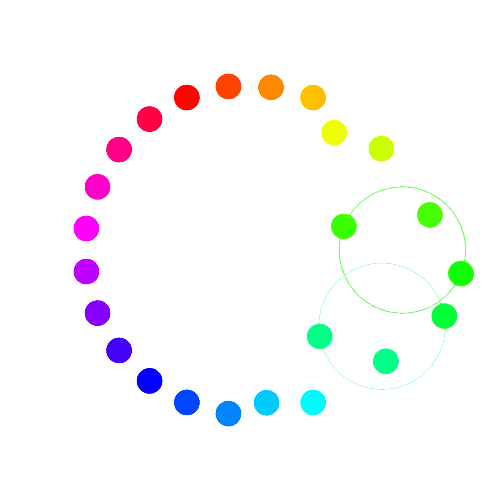 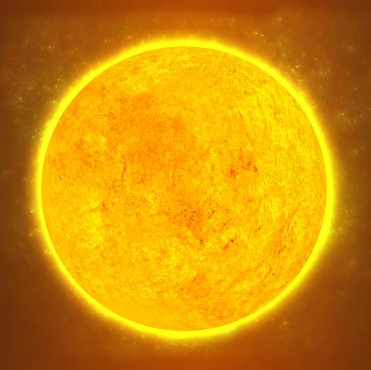 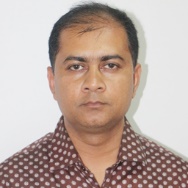 Lesson’s Information

Class: Five
Unit: 2, See you!
Lessons: 1-2, B & C
Page No: 6
Teacher’s Information

Bibek Biswas
Assistant Teacher
Rameshworpur GPS
Sadar, Narail. 
Email: bibekmitna@gmail.com
fbook: bibekbiswas
Contact: 01914244847
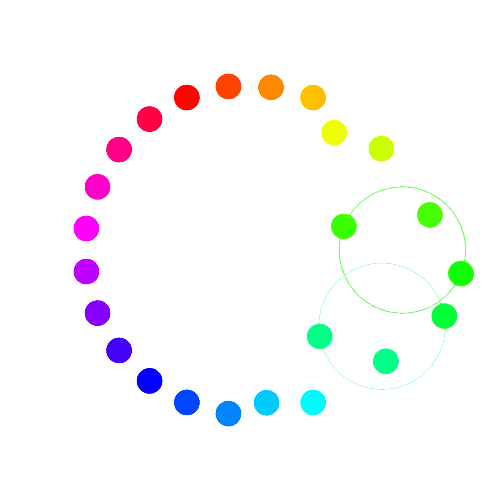 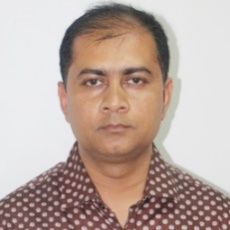 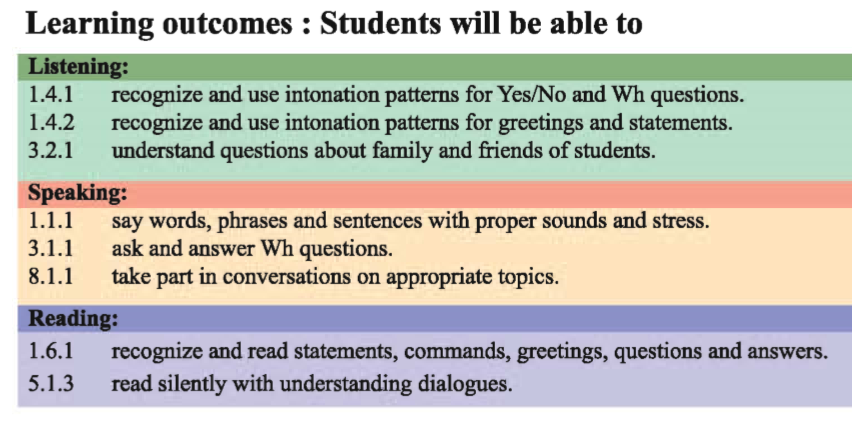 Good Morning Song
Good morning song from EIA song/any song.
Revission of Activity A
One pair act the dialogue
Silent reading of Activity A
Play Audio file for Activity B and ask the answer one by one
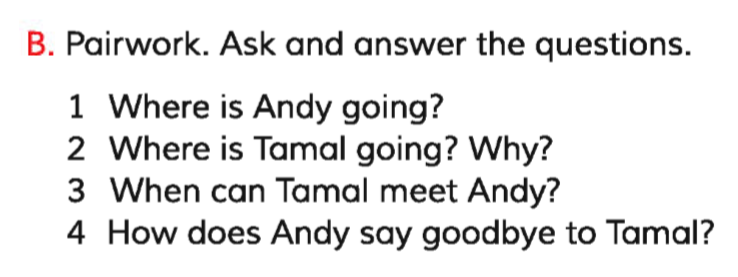 Find out the answer from the dialogue and mark it
Do it with your pair
Discussion about the questions answer
Practice saying the dialogue again
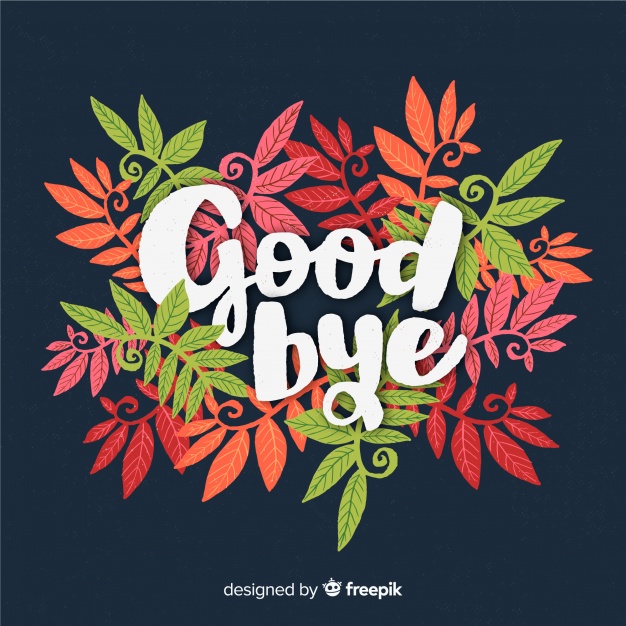 No more today
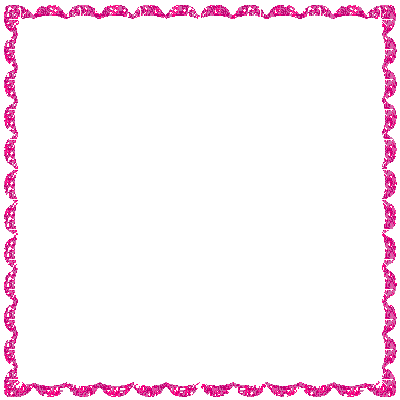 Stay home 
Stay safe
Stay online…
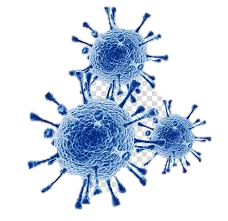